Marian University Cardinal meyer library
Information Literacy (Evaluating Resources)
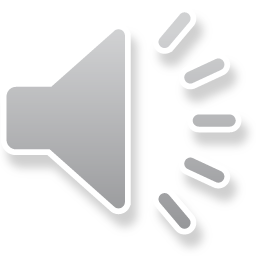 2
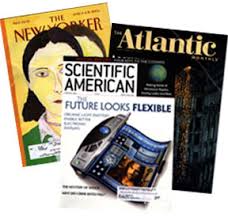 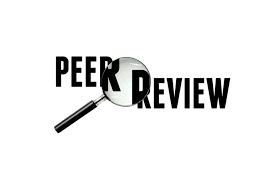 What we will cover:
Key characteristics of scholarly and popular sources
What is “peer review”
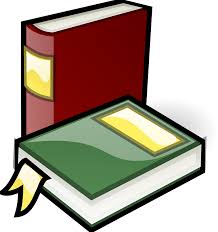 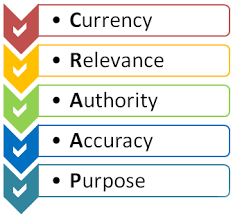 Other types of research materials
CRAAP Test
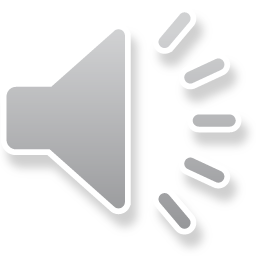 3
Purpose: to share research or scholarship with the academic community

Author: scholars/researchers; credentials/affiliations provided

Audience: scholars, researchers, students

Review: editorial board made up of other scholars and researchers; some are peer-reviewed

Frequency: quarterly or semi-annually

Ads: minimal, usually only for scholarly products like books

Examples: American Journal of Sociology, Journal of the American Medical Association, Journal of Clinical Psychology
Scholarly Sources
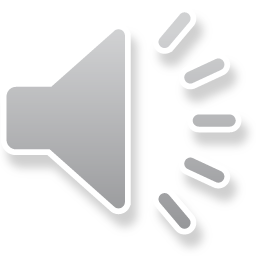 4
What to look for in scholarly articles
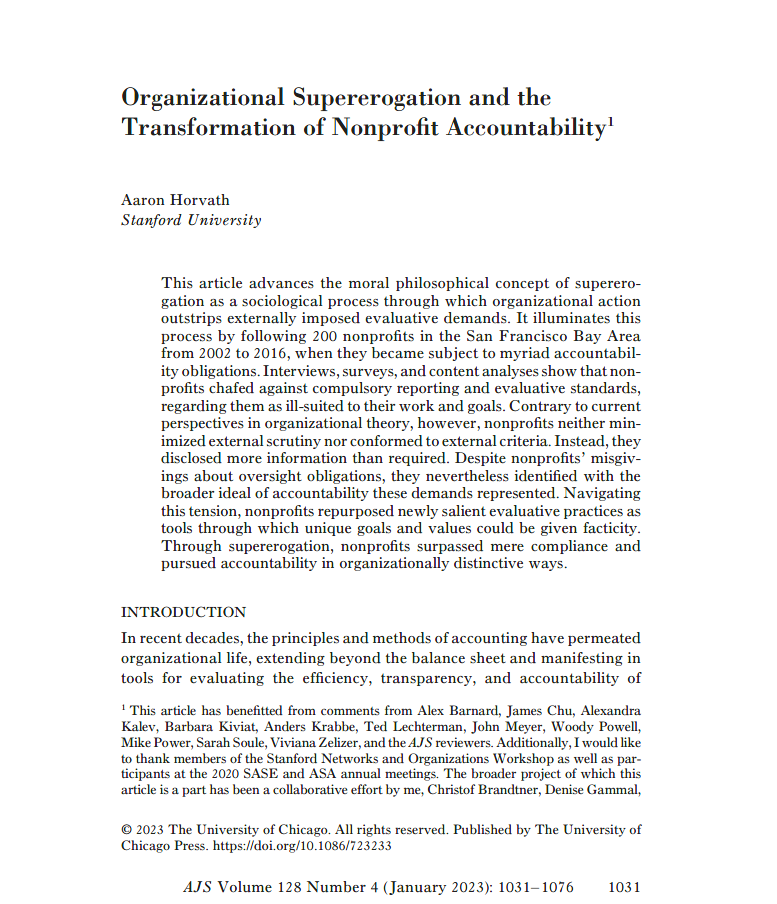 Conclusion
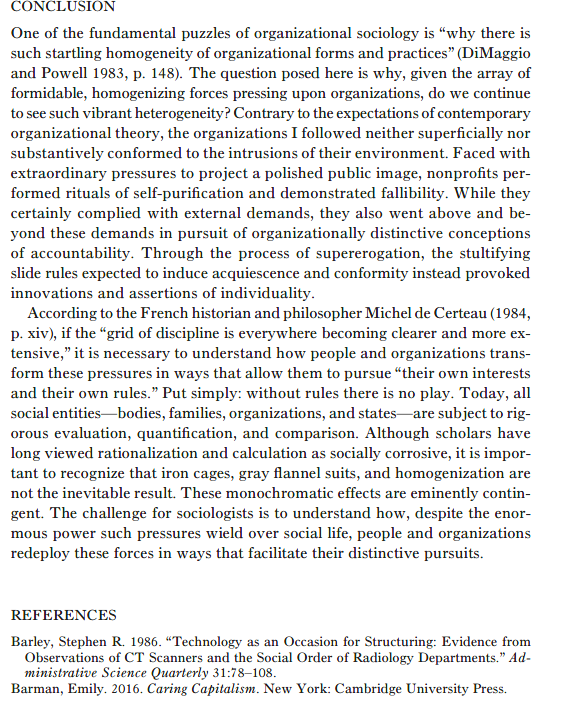 Author w/professional affiliation
Abstract
Introduction
References
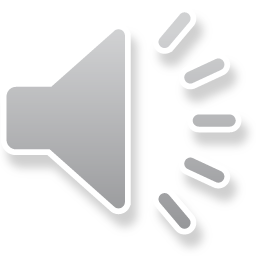 Publication
5
Writers: staff writers, journalists, freelancers; usually not experts on the subject

Purpose: to inform, entertain, or elicit an emotional response

Audience: general readers

Editorial process: articles evaluated for form and content by staff editors

Examples: Time; The Atlantic, Wall Street Journal, Ebony
Popular Sources (newspapers and magazines)
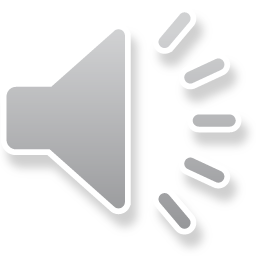 6
What to look for in popular articles
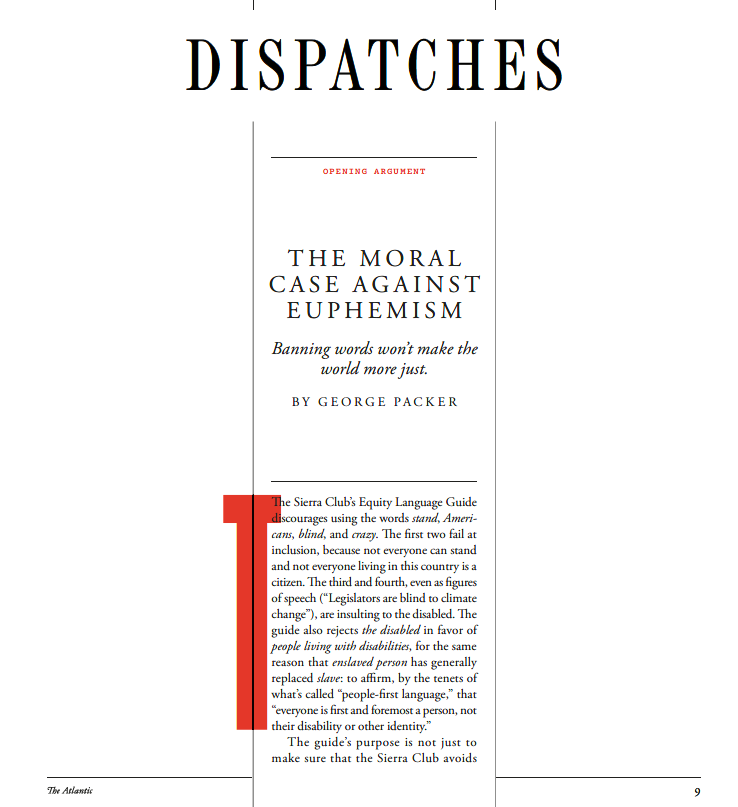 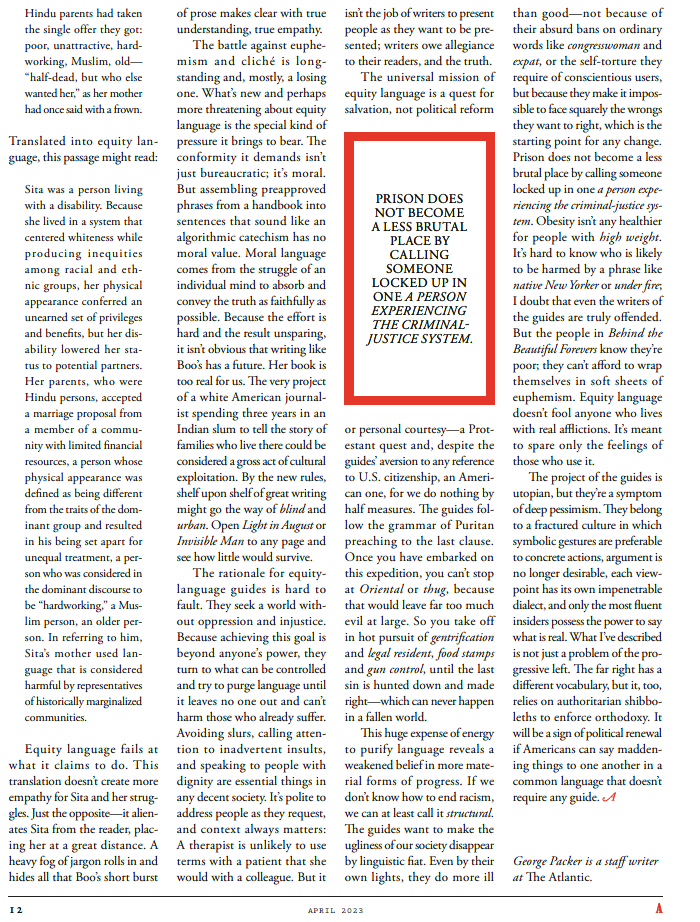 No Abstract
No Conclusion
No author credentials/affiliations
No Introduction
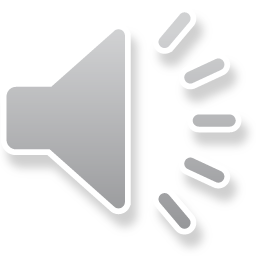 No References
7
Peer review is a process for evaluating research studies before they are published by an academic journal. These studies typically communicate original research or analysis for other researchers.
What is “peer review”
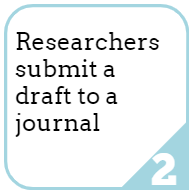 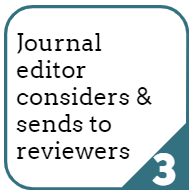 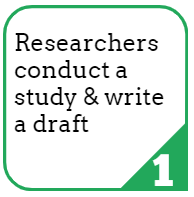 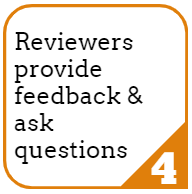 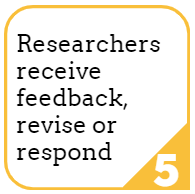 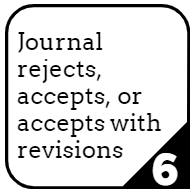 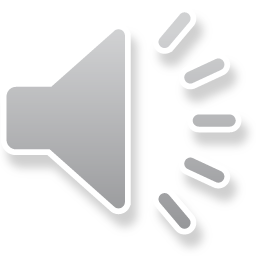 8
Professional/Trade Sources: Trade publications are generally for practitioners.  They are focused on a specific field but are not intended to be "scholarly".  Rather, they communicate the news and trends in that field.

Books/Book Chapters: Many academic books will be edited by an expert or group of experts.  Often, books are a good source for a thorough investigation of a topic.  Unlike a scholarly article, which will usually focus on the results of one research project, a book is likely to include an overview of research or issues related to its topic. 

Theses and Dissertations: Theses and dissertations are the result of an individual student's research while in a graduate program.  They are written under the guidance and review of an academic committee but are not considered "peer-reviewed" or "refereed" publications. 

Conference Proceedings: Conference proceedings are compilations of papers, research, and information presented at conferences. Proceedings are sometimes peer-reviewed and are often the first publication of research that later appears in a scholarly publication
Other types of research materials
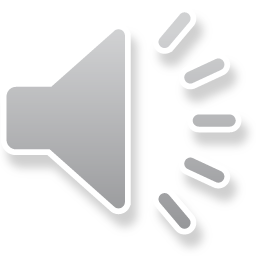 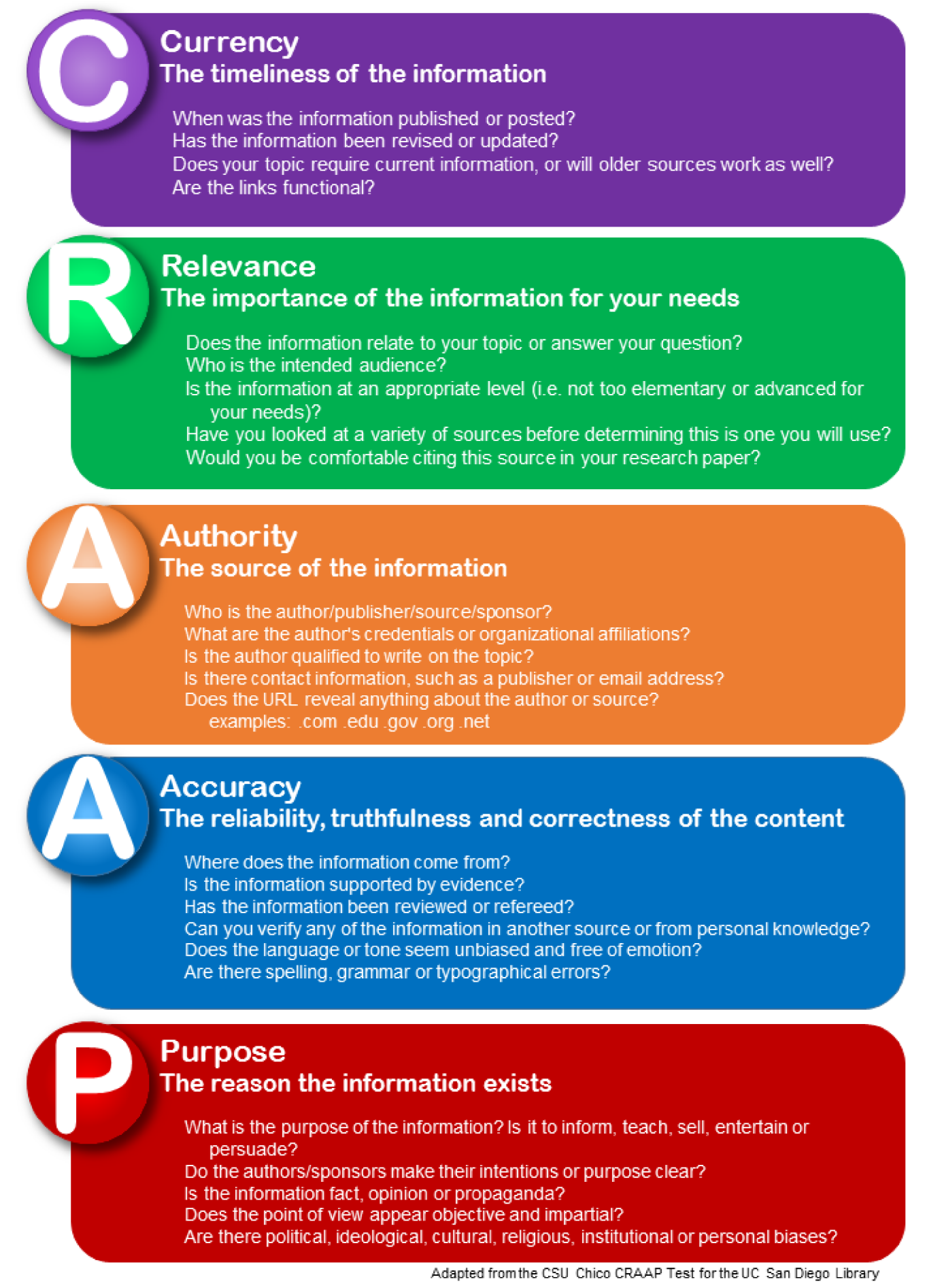 9
CRAAP Test
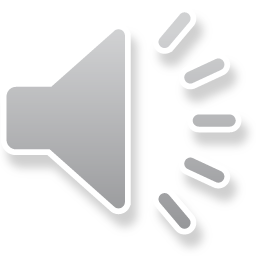 Ask a Librarian
Reference Desk: 
920-923-8096
refdesk@marianuniversity.edu
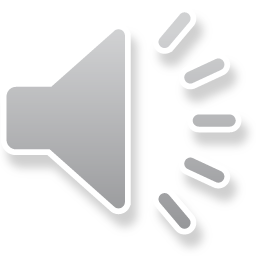